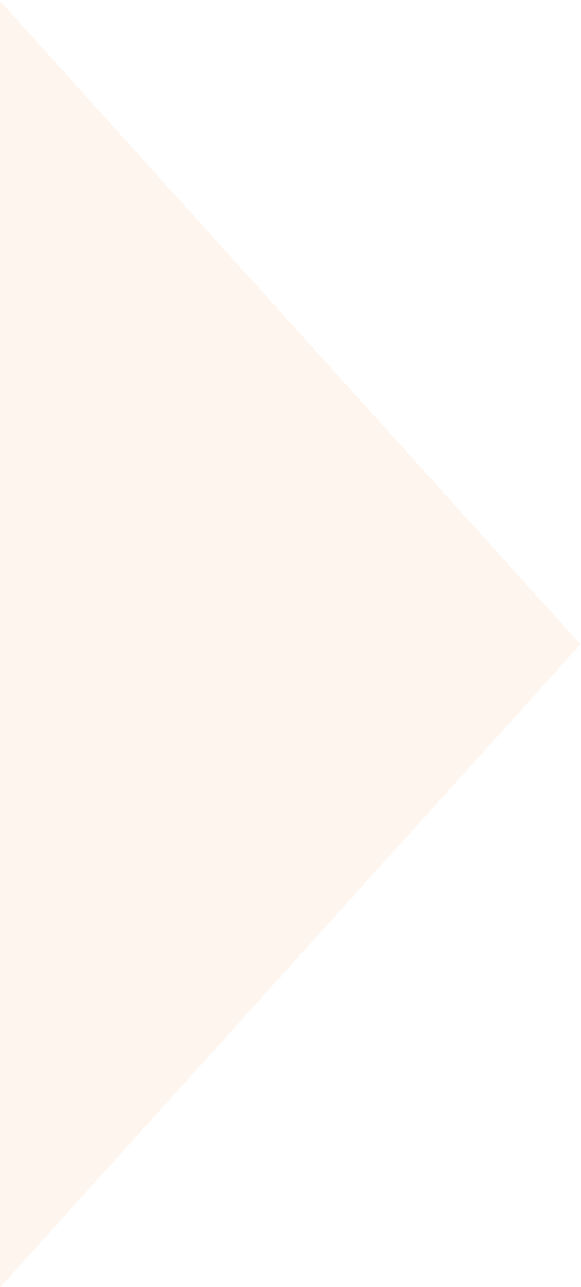 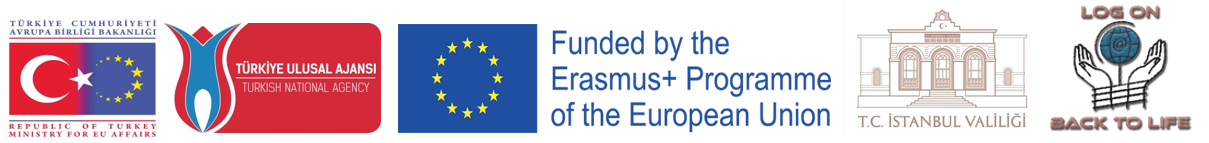 LOG ON BACK TO LIFE
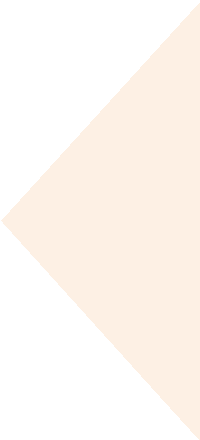 2017-1-TR01-KA201-046632
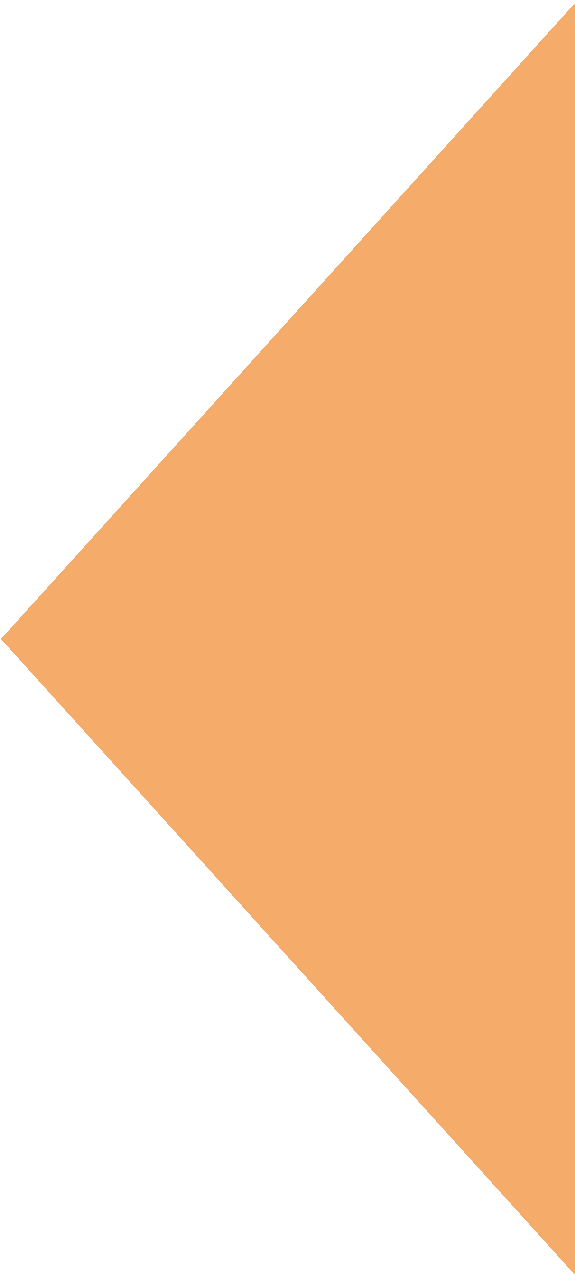 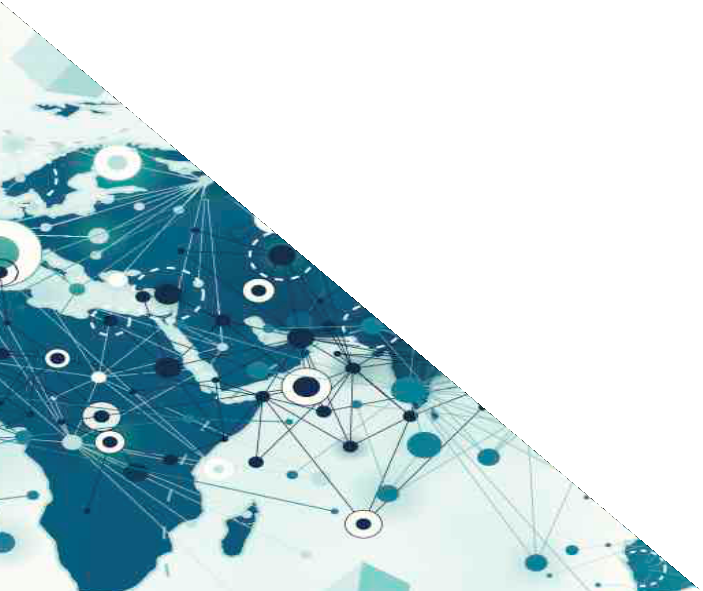 Conduction of social research for study and investigate the level of internet addiction of the secondary school students in the countries of the partners (O1 / A3 – ROMANIA)
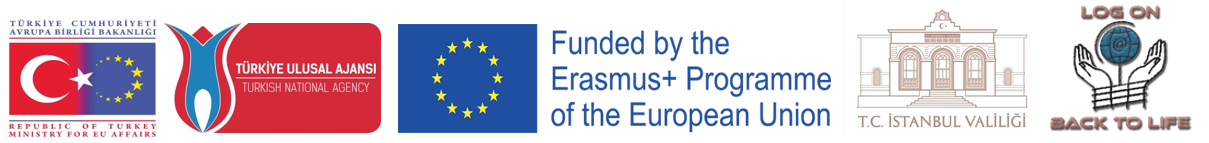 Participants in the study – Romania:

177 students
10 teachers
20 parents
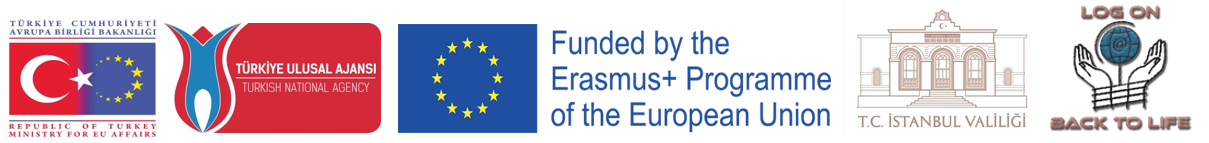 STUDENTS’ QUESTIONNAIRE – STATISTICAL ANALYSIS
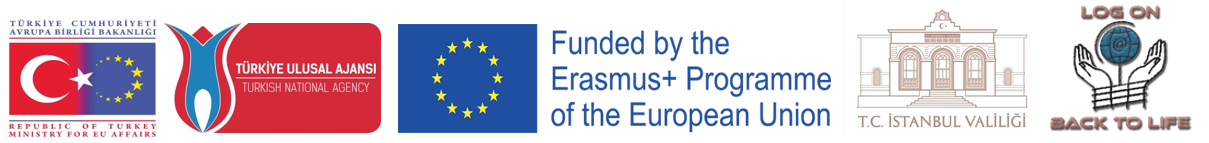 STUDENTS’ QUESTIONNAIRE – STATISTICAL ANALYSIS
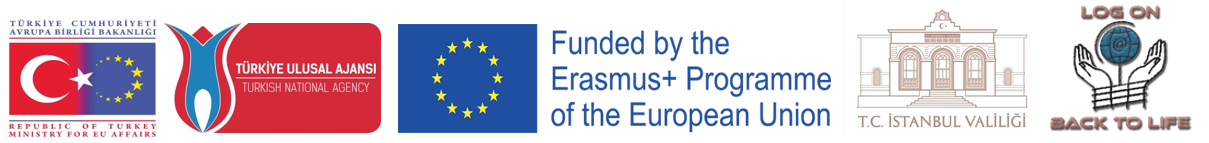 STUDENTS’ QUESTIONNAIRE – STATISTICAL ANALYSIS
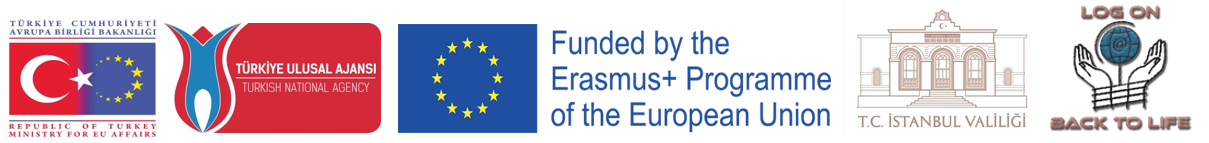 STUDENTS’ QUESTIONNAIRE – STATISTICAL ANALYSIS
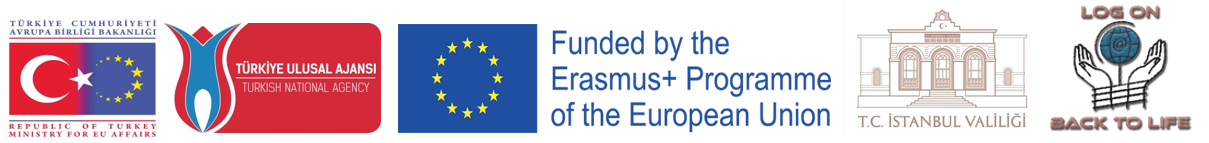 STUDENTS’ QUESTIONNAIRE – STATISTICAL ANALYSIS
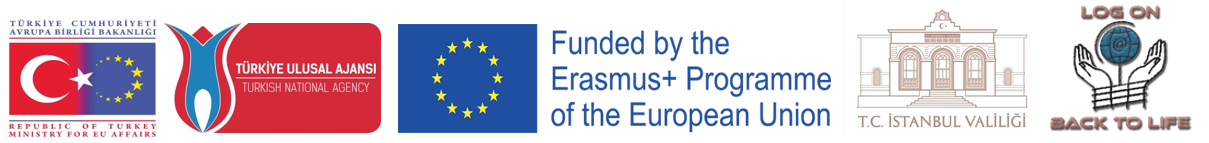 TEACHERS’ QUESTIONNAIRE – STATISTICAL ANALYSIS
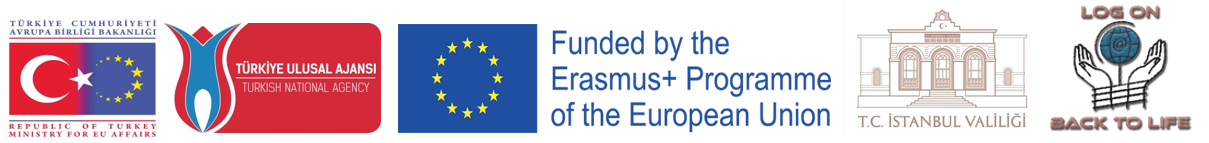 TEACHERS’ QUESTIONNAIRE – STATISTICAL ANALYSIS
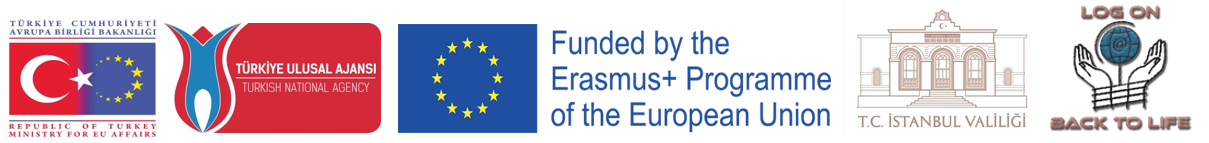 TEACHERS’ QUESTIONNAIRE – STATISTICAL ANALYSIS
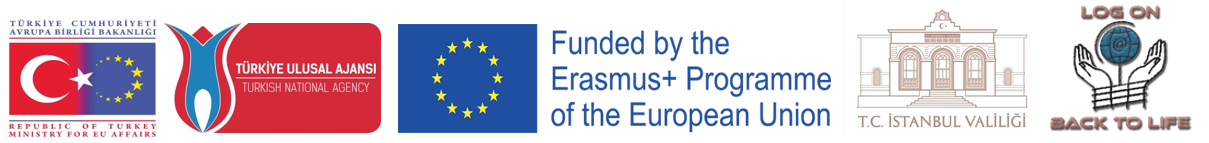 TEACHERS’ QUESTIONNAIRE – STATISTICAL ANALYSIS
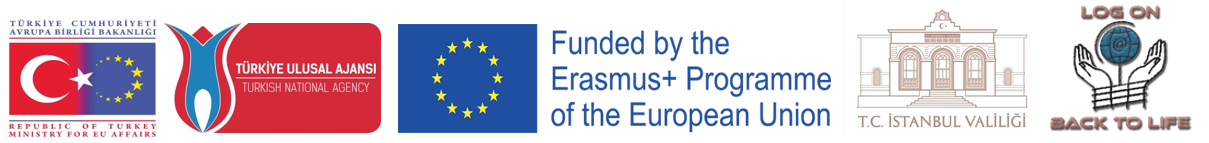 TEACHERS’ QUESTIONNAIRE – STATISTICAL ANALYSIS
“Yes” / “No” Questions
Q1 Have you ever heard about Internet addiction?
Q3 Have you ever been asked for help / advice by any parent for his/her child who has become addicted to internet?
Q4 When one of your students starts to behave abnormally, do you usually investigate his / her Internet usage habits?
Q5 If one of your students were addicted to the Internet, would you refer him / her to specialized treatment?
Q7 Do you feel competent enough to detect signs of Internet addiction in people?
Q8 Do you feel skilled enough to help people with internet addiction?
Q9 Would you be interested in getting more knowledge of the topic of Internet addiction?
Q12 Does your school provide students with access to computers with an Internet connection?
Q13 Does your school implement a program encouraging the conscious use of the Internet among students?
Q14 Have you ever given your students advice on the conscious use of the Internet during your lessons?
Q16 Have you ever undergone an educational programme on the risks associated to Internet misuse?
Q21 In your opinion, do the new technologies impact the young people’s self and identity?
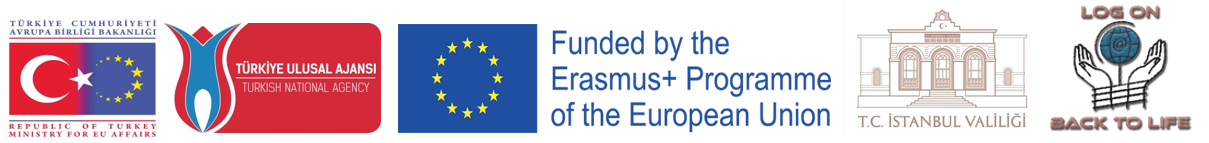 TEACHERS’ QUESTIONNAIRE – STATISTICAL ANALYSIS
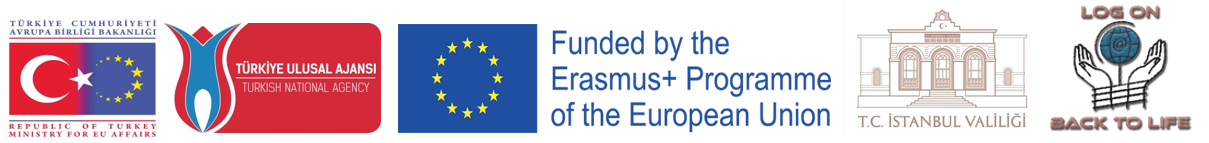 TEACHERS’ QUESTIONNAIRE – STATISTICAL ANALYSIS
Teachers’ Questionnaire – Questions with more than two answers (more than one answer possible)
Q2 If yes, where did you get the information from?
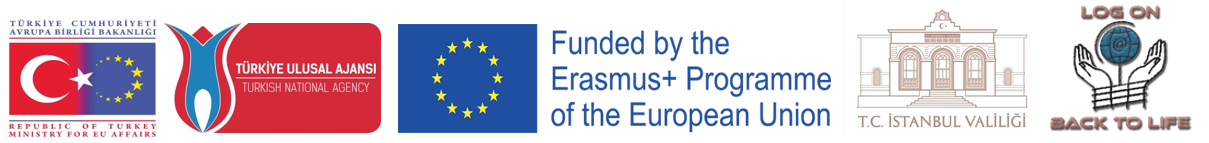 TEACHERS’ QUESTIONNAIRE – STATISTICAL ANALYSIS
Teachers’ Questionnaire – Questions with more than two answers (more than one answer possible)
Q6 If yes, what kind of treatment?
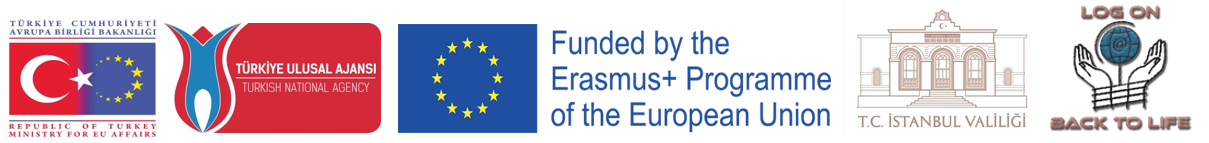 TEACHERS’ QUESTIONNAIRE – STATISTICAL ANALYSIS
Teachers’ Questionnaire – Questions with more than two answers (more than one answer possible)
Q10 In your opinion, how spread  is internet addiction in your country?
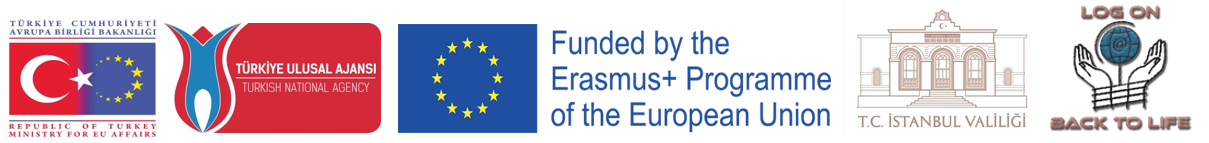 TEACHERS’ QUESTIONNAIRE – STATISTICAL ANALYSIS
Teachers’ Questionnaire – Questions with more than two answers (more than one answer possible)
Q11 In your opinion, could too much Internet use affect students’ school performance?
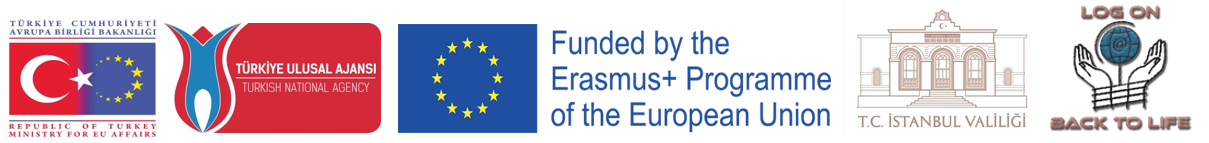 TEACHERS’ QUESTIONNAIRE – STATISTICAL ANALYSIS
Teachers’ Questionnaire – Questions with more than two answers (more than one answer possible)
Q15 If yes, what kind of advice did you give?
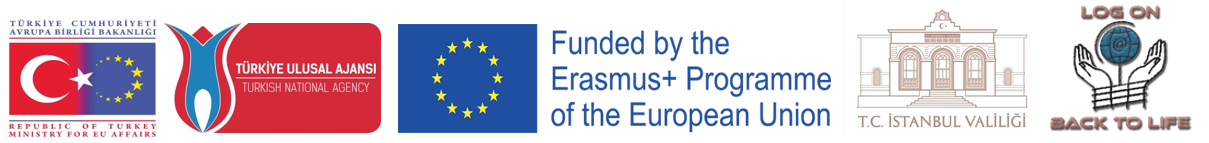 TEACHERS’ QUESTIONNAIRE – STATISTICAL ANALYSIS
Teachers’ Questionnaire – Questions with more than two answers (more than one answer possible)
Q17 Would you undergo an educational programme on the risks associated to Internet misuse?
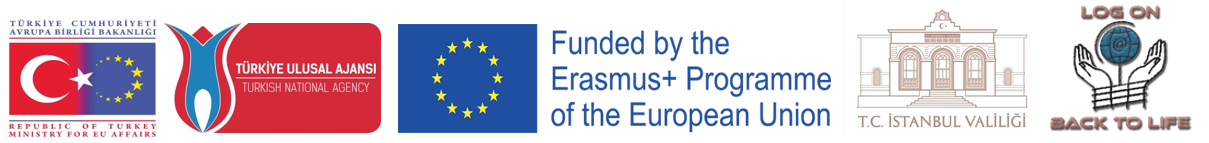 TEACHERS’ QUESTIONNAIRE – STATISTICAL ANALYSIS
Teachers’ Questionnaire – Questions with more than two answers (more than one answer possible)
Q18 Would you like to get more information on:
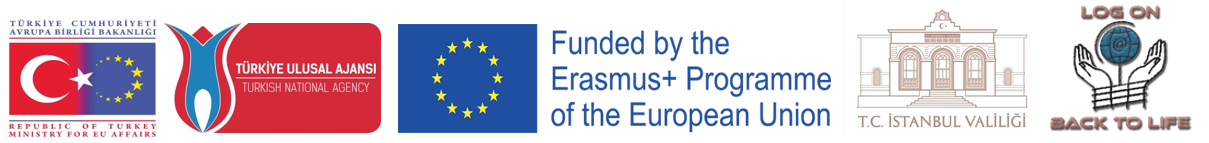 TEACHERS’ QUESTIONNAIRE – STATISTICAL ANALYSIS
Teachers’ Questionnaire – Questions with more than two answers (more than one answer possible)
Q19 In your opinion, which are the most prevalent dangers associated with the teens’ (14 to 19 year olds) use of the Internet?
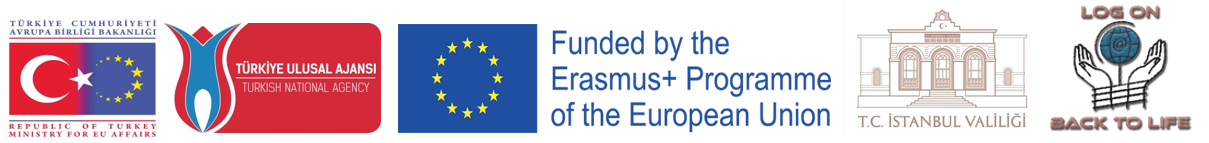 TEACHERS’ QUESTIONNAIRE – STATISTICAL ANALYSIS
Teachers’ Questionnaire – Questions with more than two answers (more than one answer possible)
Q20 Your main reasons for Internet usage: (You can choose more than one answer)
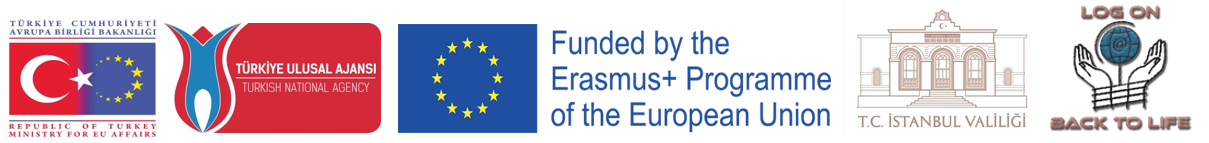 PARENTS’ QUESTIONNAIRE – STATISTICAL ANALYSIS